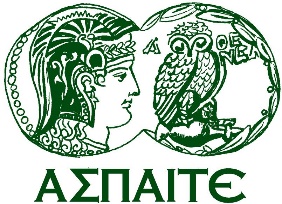 ΑΝΩΤΑΤΗ 
ΣΧΟΛΗ
ΠΑΙΔΑΓΩΓΙΚΗΣ &
ΤΕΧΝΟΛΟΓΙΚΗΣ
ΕΚΠΑΙΔΕΥΣΗΣ
ΕΠΠΑΙΚ ΑΘΗΝΑΣ
Παιδαγωγικές Εφαρμογές ΗΥ
Σπύρος Λ. Πανέτσος
Καθηγητής ΑΣΠΑΙΤΕ
spanetsos@aspete.gr
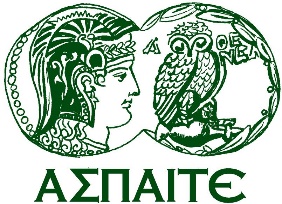 ΑΝΩΤΑΤΗ 
ΣΧΟΛΗ
ΠΑΙΔΑΓΩΓΙΚΗΣ &
ΤΕΧΝΟΛΟΓΙΚΗΣ
ΕΚΠΑΙΔΕΥΣΗΣ
Computing, computation, computability και computational
ΕΠΠΑΙΚ ΑΘΗΝΑΣ
Στην βιβλιογραφία υπάρχουν αντιφατικές απόψεις σχετικά με τους όρους computing, computation, computability και computational ενώ τα ερευνητικά άρθρα άλλοτε χρησιμοποιούν αυτές τις έννοιες ως ισοδύναμες και άλλες φορές τις διαφοροποιούν. 
Computability (υπολογισιμότητα) τομέας που μελετά το εάν μπορεί να λυθεί, και πόσο αποδοτικά μπορεί να λυθεί,  αλγοριθμικά ένα υπολογιστικό πρόβλημα σε ένα υπολογιστικό μοντέλο. 

Διαλέξεις Νικολόπουλος Σταύρος, Πανεπιστήμιο Ιωαννίνων, http://www.cs.uoi.gr/~stavros/BSc-DAA-Algorithms/DAA-01.0-Introduction.pdf
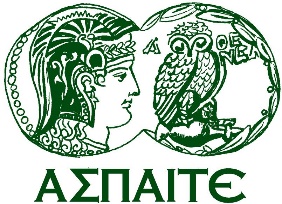 ΑΝΩΤΑΤΗ 
ΣΧΟΛΗ
ΠΑΙΔΑΓΩΓΙΚΗΣ &
ΤΕΧΝΟΛΟΓΙΚΗΣ
ΕΚΠΑΙΔΕΥΣΗΣ
Computing, computation, computability και computational
ΕΠΠΑΙΚ ΑΘΗΝΑΣ
Ο γενικός όρος computation (υπολογισμός) αναφέρεται σε οποιοδήποτε είδος επεξεργασίας πληροφοριών, που εκτείνεται από την ανθρώπινη σκέψη, μέχρι αριθμητικούς υπολογισμούς με στενότερη έννοια (calculation). 

Υπολογισμός είναι μια διαδικασία που ακολουθεί κάποιο καλά ορισμένο μοντέλο, το οποίο είναι κατανοητό και μπορεί να εκφραστεί με έναν αλγόριθμο, πρωτόκολλο, τοπολογία δικτύου, κλπ.
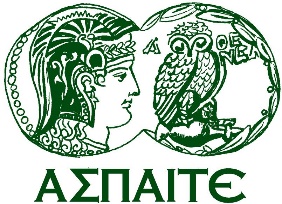 ΑΝΩΤΑΤΗ 
ΣΧΟΛΗ
ΠΑΙΔΑΓΩΓΙΚΗΣ &
ΤΕΧΝΟΛΟΓΙΚΗΣ
ΕΚΠΑΙΔΕΥΣΗΣ
Computing, computation, computability και computational
ΕΠΠΑΙΚ ΑΘΗΝΑΣ
Σύμφωνα με την Wing (2008) «computing» είναι το πεδίο που περιλαμβάνει 
την επιστήμη των υπολογιστών (Computer Science), 
την επιστήμη ηλεκτρονικού μηχανικού και την πληροφορική (Computer Engineering), 
την Επιστήμη της Πληροφορίας και 
την Τεχνολογία της Πληροφορίας. 
H Wing (2008) επίσης αναφέρει ότι το «computing» είναι 
η αυτοματοποίηση των αφαιρετικών διαδικασιών.
Open University course M269 Algorithms, data structures and computability http://www3.open.ac.uk/study/undergraduate/course/m269.htm
Wing, J. M. (2006).Computational thinking. Communications of the ACM, 49, 33-35.
Wing, J. M. (2008). Computational thinking and thinking about computing. Philosophical Transactions of the Royal Society a-Mathematical Physical and Engineering Sciences, 366(1881), 3717-3725. doi:10.1098/rsta.2008.0118
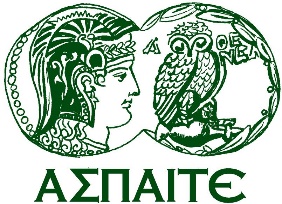 ΑΝΩΤΑΤΗ 
ΣΧΟΛΗ
ΠΑΙΔΑΓΩΓΙΚΗΣ &
ΤΕΧΝΟΛΟΓΙΚΗΣ
ΕΚΠΑΙΔΕΥΣΗΣ
Computing, computation, computability και computational
ΕΠΠΑΙΚ ΑΘΗΝΑΣ
Οι Katehi κ.ά. (2009) συνδέουν το «computing» με την «σχεδίαση των Μηχανικών» και των εφαρμογών των μαθηματικών. 

Η παραπάνω σύνδεση του «computing» με το «Engineering» θα προκαλέσει και την σύνδεση του «computing» με την επιστημολογία του STEM στην εκπαίδευση με την προσέγγιση περιεχομένου. 
	
Katehi, L., Pearson G., &Feder M. (2009). Engineering in K-12 education: Understanding the status and improving the prospects. Washington, DC: National Academy of Engineering and National Research Council.
«Computing at School Working Group» (2012), (Μάρτιος, 2012, ανάκτηση από: https://www.computingatschool.org.uk/data/uploads/ComputingCurric.pdf)», δηλώνεται ότι «η Επιστήμη των Η/Υ - Computer Science (CS) - και η Τεχνολογία Πληροφορίας- Information Technology (IT) - είναι γνωστικές περιοχές «μέσα» στο Computing.
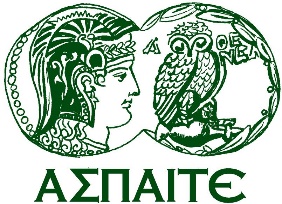 ΑΝΩΤΑΤΗ 
ΣΧΟΛΗ
ΠΑΙΔΑΓΩΓΙΚΗΣ &
ΤΕΧΝΟΛΟΓΙΚΗΣ
ΕΚΠΑΙΔΕΥΣΗΣ
Η Υπολογιστική Επιστήμη (Computational Science) - Υ.Ε. Το Υπολογιστικό Πείραμα
ΕΠΠΑΙΚ ΑΘΗΝΑΣ
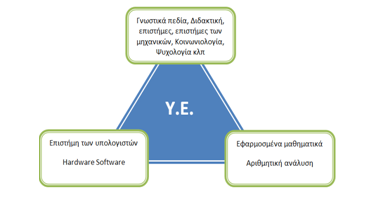 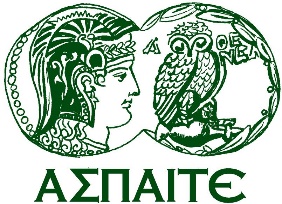 Η Υπολογιστική ΕπιστήμηΤο Υπολογιστικό Πείραμα
ΑΝΩΤΑΤΗ 
ΣΧΟΛΗ
ΠΑΙΔΑΓΩΓΙΚΗΣ &
ΤΕΧΝΟΛΟΓΙΚΗΣ
ΕΚΠΑΙΔΕΥΣΗΣ
ΕΠΠΑΙΚ ΑΘΗΝΑΣ
Η Υπολογιστική Επιστήμη θεωρείται ότι αποτελεί από μόνη της ένα γνωστικό πεδίο, συνδυάζει 
την προσομοίωση με την χρήση ΗΥ, 
την επιστημονική οπτικοποίηση, 
τη μαθηματική μοντελοποίηση, 
τον προγραμματισμό, 
τις δομές δεδομένων, 
τους αλγορίθμους, 
το συμβολικό υπολογισμό, 
τις μεθόδους βελτιστοποίησης και 
τους υπολογισμούς «υψηλού επιπέδου» σε διάφορα γνωστικά αντικείμενο (Shiflet & Shiflet 2014).
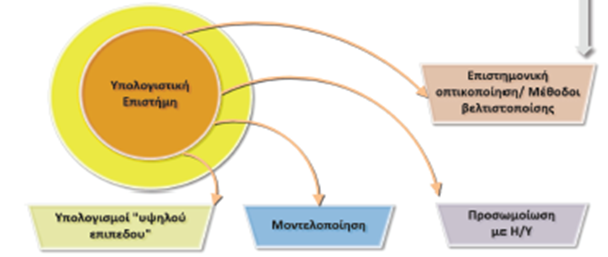 Shiflet, A. B., &Shiflet, G. W. (2014). Introduction to computational science: modeling and simulation for the sciences. Princeton University Press.
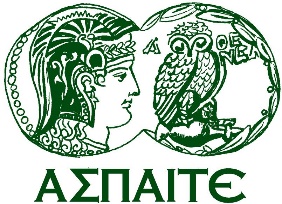 Η Υπολογιστική ΕπιστήμηΤο Υπολογιστικό Πείραμα
ΑΝΩΤΑΤΗ 
ΣΧΟΛΗ
ΠΑΙΔΑΓΩΓΙΚΗΣ &
ΤΕΧΝΟΛΟΓΙΚΗΣ
ΕΚΠΑΙΔΕΥΣΗΣ
ΕΠΠΑΙΚ ΑΘΗΝΑΣ
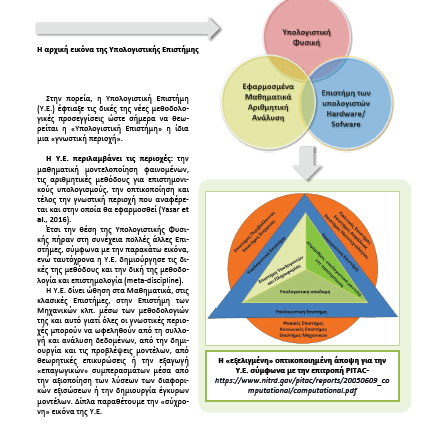 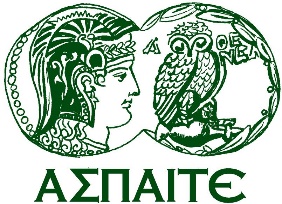 ΑΝΩΤΑΤΗ 
ΣΧΟΛΗ
ΠΑΙΔΑΓΩΓΙΚΗΣ &
ΤΕΧΝΟΛΟΓΙΚΗΣ
ΕΚΠΑΙΔΕΥΣΗΣ
Η Υπολογιστική ΕπιστήμηΤο Υπολογιστικό Πείραμα
ΕΠΠΑΙΚ ΑΘΗΝΑΣ
Η αναφορά της Επιτροπής «Computational Science: Ensuring America’s Competitiveness - President’s Information Technology- Advisory Committee» εστίασε στην ανάγκη εισαγωγής του STEM στην σχολική εκπαίδευση δίνοντας έμφαση στον όρο «Υπολογιστική Επιστήμη» αναφέροντας ότι …. 
The President’s Information Technology Advisory Committee (PITAC) 
is pleased to submit to you the enclosed report Computational Science: Ensuring America’s Competitiveness. Computational science – the use of advanced computing capabilities to understand and solve complex problems – has become critical to scientific leadership, economic competitiveness, and national security.
είναι στην ευχάριστη θέση να σας υποβάλει τη συνημμένη έκθεση Υπολογιστική Επιστήμη: Διασφάλιση της Ανταγωνιστικότητας της Αμερικής. Η υπολογιστική επιστήμη - η χρήση προηγμένων υπολογιστικών δυνατοτήτων για την κατανόηση και την επίλυση σύνθετων προβλημάτων - έχει καταστεί κρίσιμη για την επιστημονική ηγεσία, την οικονομική ανταγωνιστικότητα και την εθνική ασφάλεια.
.
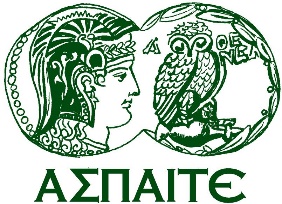 ΑΝΩΤΑΤΗ 
ΣΧΟΛΗ
ΠΑΙΔΑΓΩΓΙΚΗΣ &
ΤΕΧΝΟΛΟΓΙΚΗΣ
ΕΚΠΑΙΔΕΥΣΗΣ
Η Υπολογιστική ΕπιστήμηΤο Υπολογιστικό Πείραμα
ΕΠΠΑΙΚ ΑΘΗΝΑΣ
Η Μοντελοποίηση και η Εκπαίδευση στις Επιστήμες

Τα μοντέλα  μπορούν να βοηθήσουν ουσιαστικά προς την εμπλοκή σε σύνθετες-πραγματικές-αυθεντικές καταστάσεις καθώς ασχολούνται με τα αντικείμενα και τα φαινόμενα του πραγματικού κόσμου και σε αυτά θα βασιστεί η οποιαδήποτε προσομοίωση, όταν αυτή πραγματοποιείται με όρους του υπολογιστικού πειράματος (Psycharis,2015;Psycharis,2016)
Psycharis, S. (2015). ‘The Impact of Computational Experiment and Formative Assessment in Inquiry Based Teaching and Learning Approach in STEM Education ;  Journal of Science Education, and Technology 25(2),316-326 (JOST) DOI 10.1007/s10956-015-9595-z 

Psycharis, S., (2016).‘Inquiry Based- Computational Experiment, Acquisition of Threshold Concepts and Argumentation in Science and Mathematics Education (Journal “Educational Technology & Society”- Volume 19, Issue 3, 2016.
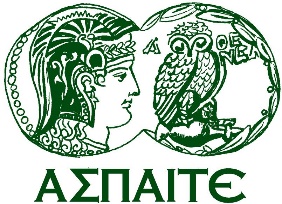 ΑΝΩΤΑΤΗ 
ΣΧΟΛΗ
ΠΑΙΔΑΓΩΓΙΚΗΣ &
ΤΕΧΝΟΛΟΓΙΚΗΣ
ΕΚΠΑΙΔΕΥΣΗΣ
Η Υπολογιστική ΕπιστήμηΤο Υπολογιστικό Πείραμα
ΕΠΠΑΙΚ ΑΘΗΝΑΣ
Σύμφωνα με τους  Taub κ.α. 2015 «η Υπολογιστική Επιστήμη» - Computational Science- είναι ένα αναπτυσσόμενο επιστημονικό πεδίο που περιλαμβάνει τον σχεδιασμό υπολογιστικών μοντέλων επιστημονικών φαινομένων. Το πεδίο αυτό συνδυάζει την επιστήμη, την επιστήμη των υπολογιστών (computer science) και τα εφαρμοσμένα μαθηματικά με σκοπό να λύσει πολύπλοκα επιστημονικά προβλήματα».
Σύμφωνα με τους  (Taub κ.α.2013),  η Υπολογιστική Επιστήμη ως επιστημονικό πεδίο ασχολείται με την κατασκευή υπολογιστικών μοντέλων και επιστημολογικά χαρακτηρίζεται ως διεπιστημονικό πεδίο, διδάσκεται ήδη στα Πανεπιστήμια ενώ πρόσφατα έχει εισαχθεί και στην σχολική εκπαίδευση.

Taub, R., Armoni, M., Bagno, E., & Ben-Ari, M. (2015). The effect of computer science on physics understanding in a computational science environment. Computers & Education 87, 10-23.
Taub, R., Armoni, M., & Ben-Ari, M. (2013). The Contribution of Computer Science to Learning Computational Physics. In I. Diethelm & R. Mittermeir (Eds.), Informatics in Schools. Sustainable Informatics Education for Pupils of all Ages (Vol. 7780, pp. 127-137): Springer Berlin Heidelberg.
Η Υπολογιστική ΕπιστήμηΤο Υπολογιστικό ΠείραμαTPACK vs CPACK
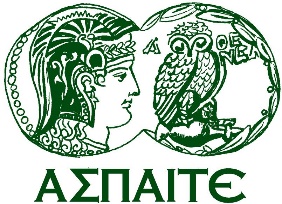 ΑΝΩΤΑΤΗ 
ΣΧΟΛΗ
ΠΑΙΔΑΓΩΓΙΚΗΣ &
ΤΕΧΝΟΛΟΓΙΚΗΣ
ΕΚΠΑΙΔΕΥΣΗΣ
ΕΠΠΑΙΚ ΑΘΗΝΑΣ
TPACK: Technological Pedagogical Content Knowledge 
Τεχνολογική παιδαγωγική γνώση περιεχομένου (ΤΠΓΠ) είναι ένα πλαίσιο για να κατανοήσει κάποιος και να περιγράψει τα είδη της γνώσης που πρέπει να κατέχει ο εκπαιδευτικός  για να διδάσκει  αποτελεσματικά σε ένα  περιβάλλον τεχνολογικά υποστηριζόμενης μάθησης. Οι  Mishra και Koehler πρόσθεσαν  την τεχνολογία ως βασικό  στοιχείο στην παιδαγωγική γνώση περιεχομένου (ΠΓΠ) του Lee Shulman.  Πρότειναν ότι η γνώση του περιεχομένου, η παιδαγωγική γνώση και η γνώση της τεχνολογίας   παρέχουν  ένα πλαίσιο για την ενσωμάτωση της τεχνολογίας στο αναλυτικό πρόγραμμα.
CPACK: Computational Pedagogical Content Knowledge 
Υπολογιστική Παιδαγωγική Γνώση Περιεχομένου (ΥΠΓΠ): είναι ένα πλαίσιο για να κατανοήσει κάποιος και να περιγράψει τα είδη της γνώσης που πρέπει να κατέχει ο εκπαιδευτικός  για να διδάσκει  αποτελεσματικά σε ένα  περιβάλλον STEM
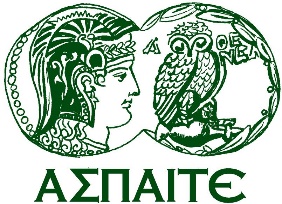 Η Υπολογιστική ΕπιστήμηΤο Υπολογιστικό ΠείραμαTPACK vs CPACK
ΑΝΩΤΑΤΗ 
ΣΧΟΛΗ
ΠΑΙΔΑΓΩΓΙΚΗΣ &
ΤΕΧΝΟΛΟΓΙΚΗΣ
ΕΚΠΑΙΔΕΥΣΗΣ
ΕΠΠΑΙΚ ΑΘΗΝΑΣ
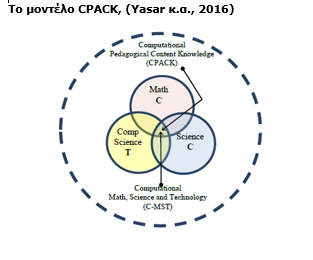 Yaşar, O., Veronesi, P., Maliekal, J., Little, L., Vattana, S., & Yeter, I. (2016). Computational Pedagogy: Fostering A New Method of Teaching. Comp. in Education, 7(3), 51-72. Presented at: ASEE Annual Conference and Exposition. New Orleans, June 2016.
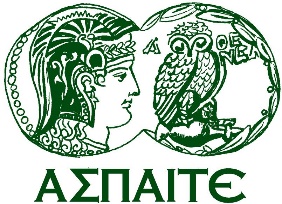 ΑΝΩΤΑΤΗ 
ΣΧΟΛΗ
ΠΑΙΔΑΓΩΓΙΚΗΣ &
ΤΕΧΝΟΛΟΓΙΚΗΣ
ΕΚΠΑΙΔΕΥΣΗΣ
Η Υπολογιστική ΕπιστήμηΤο Υπολογιστικό Πείραμα
ΕΠΠΑΙΚ ΑΘΗΝΑΣ
Ερώτηση
Αν πραγματοποιούσαμε το πείραμα  για τον Νόμο του Ohm με α) μαθησιακά αντικείμενα από αποθετήρια(π.χ. Phet, photodentro) και β) στο φυσικό εργαστήριο, 
Θα παίρναμε τα ίδια αποτελέσματα στις μετρήσεις;

Απάντηση 
Όχι. Γιατί υπάρχουν σφάλματα που στα εικονικά εργαστήρια δεν «φαίνονται». Άρα υπάρχει η ανάγκη για ένα πείραμα στον ΗΥ που να είναι «ισοδύναμο» με το φυσικό πείραμα. Αυτό θα μπορούσε να γίνει μέσω του Υπολογιστικού πειράματος.
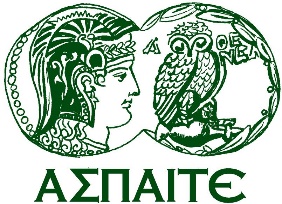 Η Υπολογιστική ΕπιστήμηΤο Υπολογιστικό Πείραμα
ΑΝΩΤΑΤΗ 
ΣΧΟΛΗ
ΠΑΙΔΑΓΩΓΙΚΗΣ &
ΤΕΧΝΟΛΟΓΙΚΗΣ
ΕΚΠΑΙΔΕΥΣΗΣ
ΕΠΠΑΙΚ ΑΘΗΝΑΣ
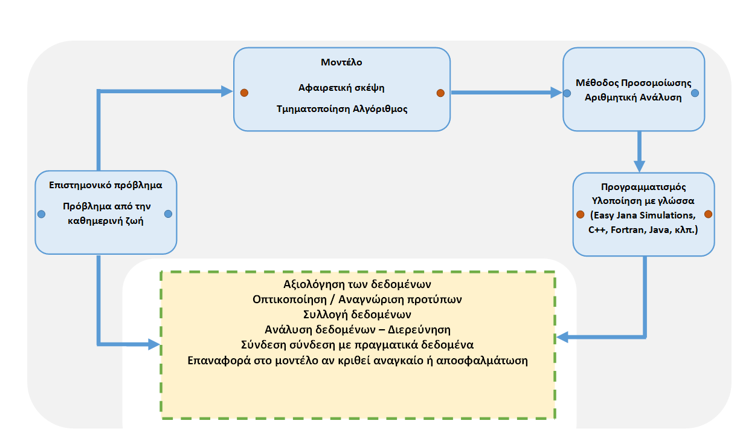 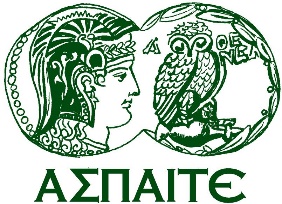 Επιστημολογία
ΑΝΩΤΑΤΗ 
ΣΧΟΛΗ
ΠΑΙΔΑΓΩΓΙΚΗΣ &
ΤΕΧΝΟΛΟΓΙΚΗΣ
ΕΚΠΑΙΔΕΥΣΗΣ
ΕΠΠΑΙΚ ΑΘΗΝΑΣ
Η Επιστημολογία ή γνωσολογία είναι κλάδος της φιλοσοφίας που μελετάει 
την ουσία, 
τις μορφές, 
τις πηγές, 
τις δυνατότητες, 
την αξία και 
τα όρια της αληθινής γνώσης του εξωτερικού κόσμου και του Εγώ.
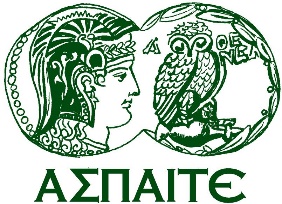 ΑΝΩΤΑΤΗ 
ΣΧΟΛΗ
ΠΑΙΔΑΓΩΓΙΚΗΣ &
ΤΕΧΝΟΛΟΓΙΚΗΣ
ΕΚΠΑΙΔΕΥΣΗΣ
Η Επιστημολογία της Τεχνολογίας και της  Μηχανικής
ΕΠΠΑΙΚ ΑΘΗΝΑΣ
Η Επιστημολογία της Τεχνολογίας 
 
Σύμφωνα με τους  Kroes & Van de Poel (2009), μπορούν να αποδοθούν δυο νοήματα στην Τεχνολογία (Technology): 
Η Τεχνολογία ως διαδικασία/δραστηριότητα, η οποία περιλαμβάνει την συλλογή διαδικασιών σχεδίασης, ανάπτυξης και παραγωγής τεχνικών κατασκευών / τεχνουργημάτων (artifacts) 
Η Τεχνολογία ως προϊόν, δηλαδή συλλογή «τεχνουργημάτων»(artifacts).  
Στην έκθεση της Επιτροπής   International Technology Education Association (ITEEA),  https://www.iteea.org/File.aspx?id=67767&v=b26b7852&source=generalSearch παρουσιάζονται θέματα σχετικά με το περιεχόμενο της «Εκπαίδευσης στην Τεχνολογία» σε πέντε διαστάσεις, όπου η κάθε διάσταση περιλαμβάνει ορισμένους δείκτες (standards).
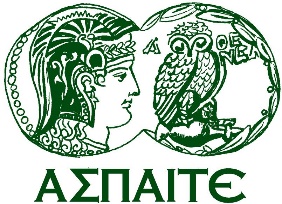 Η Επιστημολογία της Μηχανικής
ΑΝΩΤΑΤΗ 
ΣΧΟΛΗ
ΠΑΙΔΑΓΩΓΙΚΗΣ &
ΤΕΧΝΟΛΟΓΙΚΗΣ
ΕΚΠΑΙΔΕΥΣΗΣ
ΕΠΠΑΙΚ ΑΘΗΝΑΣ
Η γνωστική περιοχή των Μηχανικών μπορεί να διαιρεθεί στο περιεχόμενο (engineering content)  και στον σχεδιασμό (engineering design). Το περιεχόμενο προκύπτει από την τομή της Επιστήμης των Μαθηματικών (Φυσικές Επιστήμες) και της ανάγκης να χρησιμοποιηθούν εργαλεία με τα οποία οι Μηχανικοί μπορούν να σχεδιάσουν λύσεις για συγκεκριμένα προβλήματα τα οποία θα υπόκεινται σε συγκεκριμένους περιορισμούς (Shirey, 2017). 
Οι Katehi κ α. (2009) αναφέρουν ότι «πιθανώς το πιο σημαντικό της Παιδαγωγικής των Μηχανικών είναι ο σχεδιασμός, ο οποίος αποτελεί την βασική προσέγγιση των Μηχανικών για να λύνουν προβλήματα και όταν οι εκπαιδευόμενοι εμπλέκονται με τον σχεδιασμό αναπτύσσουν συγκεκριμένες δεξιότητες και τύπους σκέψεων, όπως η αναλυτική και συνθετική σκέψη». 
Katehi, L., Pearson G., &Feder M. (2009). Engineering in K-12 education: Understanding the status and improving the prospects. Washington, DC: National Academy of Engineering and National Research Council.
Shirey, K. (2017).Teacher Productive Resources for Engineering Design Integration in High School Physics Instruction (Fundamental).In: Proceedings of the 2017 ASEE Annual Conference, Columbus, OH, June 2017
Η Επιστημολογία της Μηχανικής
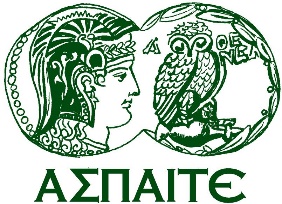 ΑΝΩΤΑΤΗ 
ΣΧΟΛΗ
ΠΑΙΔΑΓΩΓΙΚΗΣ &
ΤΕΧΝΟΛΟΓΙΚΗΣ
ΕΚΠΑΙΔΕΥΣΗΣ
ΕΠΠΑΙΚ ΑΘΗΝΑΣ
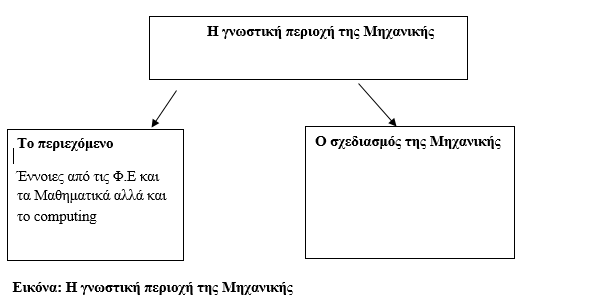 Katehi, L., Pearson G., & Feder M. (2009). Engineering in K-12 education: Understanding the status and improving the prospects. Washington, DC: National Academy of Engineering and National Research Council
Shirey, K. (2017). Teacher Productive Resources for Engineering Design Integration in High School Physics Instruction (Fundamental). In: Proceedings of the 2017 ASEE Annual Conference, Columbus, OH, June 2017
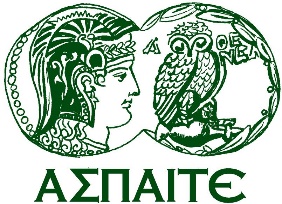 Η Επιστημολογία της Μηχανικής
ΑΝΩΤΑΤΗ 
ΣΧΟΛΗ
ΠΑΙΔΑΓΩΓΙΚΗΣ &
ΤΕΧΝΟΛΟΓΙΚΗΣ
ΕΚΠΑΙΔΕΥΣΗΣ
ΕΠΠΑΙΚ ΑΘΗΝΑΣ
Η Διδακτική Στρατηγική «σχεδιασμός των Μηχανικών»
Τα τελευταία χρόνια, ερευνητές έχουν προτείνει την αναδόμηση των προγραμμάτων σπουδών της σχολικής εκπαίδευσης ώστε να βοηθηθούν οι εκπαιδευόμενοι να αναπτύξουν ικανότητες (γνώσεις, δεξιότητες, στάσεις) που είναι αναγκαίες για τον σύγχρονο κόσμο.

Μια προτεινόμενη λύση είναι η  εισαγωγή του σχεδιασμού των Μηχανικών (σχεδιασμός της Μηχανικής) -engineering design- στα αναλυτικά προγράμματα, ώστε μέσω αυτού του διδακτικού μοντέλου να εμπλακούν οι εκπαιδευόμενοι σε μη σαφώς ορισμένα προβλήματα, όπου δεν παρέχεται επαρκής πληροφορία ενώ δεν υπάρχει αυτό που καλούμε μια λύση, αλλά βέλτιστες λύσεις κάτω από περιορισμούς.
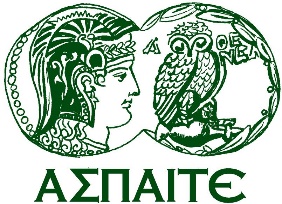 Η Επιστημολογία της Μηχανικής
ΑΝΩΤΑΤΗ 
ΣΧΟΛΗ
ΠΑΙΔΑΓΩΓΙΚΗΣ &
ΤΕΧΝΟΛΟΓΙΚΗΣ
ΕΚΠΑΙΔΕΥΣΗΣ
ΕΠΠΑΙΚ ΑΘΗΝΑΣ
Η Διδακτική Στρατηγική «σχεδιασμός των Μηχανικών»
Τα είδη των προβλημάτων

Κάθε πρόβλημα στο οποίο είτε η αρχική κατάσταση, είτε οι επιτρεπόμενες  διαδικασίες, είτε ο σκοπός δεν είναι καθαρά εκφρασμένοι, ή η λύση δεν είναι μοναδική, τότε αυτό το πρόβλημα καλείται  μη σαφώς ορισμένο ή μη σαφώς δομημένο (το αντίθετο είναι τα σαφώς ορισμένα προβλήματα). 
(https://www.oxfordreference.com/view/10.1093/oi/authority.20110803095957654)
 
Στην σχολική εκπαίδευση, η εκπαίδευση στις επιστήμες έχει δομηθεί μέσω σαφώς ορισμένων προβλημάτων. Στα περισσότερα αναλυτικά προγράμματα και στα περισσότερα διδακτικά μοντέλα δεν εμφανίζονται μη σαφώς ορισμένα προβλήματα με αποτέλεσμα να έχει υπάρξει κριτική καθώς έτσι οι εκπαιδευόμενοι δεν εμπλέκονται  σε πραγματικά προβλήματα στα οποία πρέπει να λάβουν αποφάσεις για την επίλυσή τους (Fortus et al., 2004). 
Fortus, D., Dershimer, C., Krajcik, J., Marx, R., & Mamlok-Naaman, R. (2004). Design-based science and student learning. Journal of Research in Science Teaching, 41(10), 1081-1110
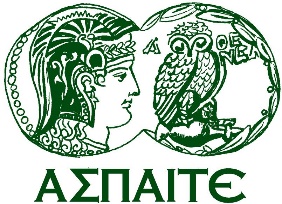 Η Επιστημολογία της Μηχανικής
ΑΝΩΤΑΤΗ 
ΣΧΟΛΗ
ΠΑΙΔΑΓΩΓΙΚΗΣ &
ΤΕΧΝΟΛΟΓΙΚΗΣ
ΕΚΠΑΙΔΕΥΣΗΣ
ΕΠΠΑΙΚ ΑΘΗΝΑΣ
Η Διδακτική Στρατηγική «σχεδιασμός των Μηχανικών»
Κατηγοριοποίηση προβλημάτων (Grubbs & Strimel, 2015)
Σύμφωνα με τον Jonassen (2011) τα προβλήματα διαφέρουν ως προς τρείς διαστάσεις: το περιεχόμενο (context), την πολυπλοκότητα (complexity) και την δομή (structure).
Τα προβλήματα της Μηχανικής που βασίζονται στον «σχεδιασμό της Μηχανικής» θεωρούνται ως τα πιο πολύπλοκα και ως τα λιγότερο δομημένα.
Προβλήματα με υψηλό βαθμό δόμησης μπορούν να βρεθούν  π.χ. στα βιβλία της Φυσικής με τη μορφή μιας λεκτικής διατύπωσης ενός προβλήματος που η λύση του απαιτεί την εφαρμογή μιας μεθοδολογίας για την λύση του καθώς και την αξιοποίηση κατάλληλων εξισώσεων.  
Grubbs, M. E. (2013). Bridging design cognition research and theory with teaching and learning. In P. J. Williams, & D. Gedera (Eds.), Technology Education for the Future: A Play on Sustainability (pp.189–195). Hamilton, New Zealand: University of Waikato. Retrieved from http://www.iteaconnect.org/Conference/PATT/PATT27/PATT27proceedingsNZDec2013.pdf 
Jonassen, D. H. (2011). Learning to solve problems: A handbook for designing problem-solving learning environments. New York, NY: Routledge.
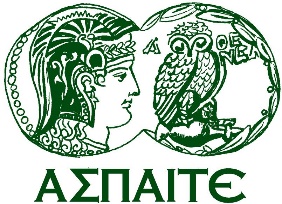 Η Επιστημολογία της Μηχανικής
ΑΝΩΤΑΤΗ 
ΣΧΟΛΗ
ΠΑΙΔΑΓΩΓΙΚΗΣ &
ΤΕΧΝΟΛΟΓΙΚΗΣ
ΕΚΠΑΙΔΕΥΣΗΣ
ΕΠΠΑΙΚ ΑΘΗΝΑΣ
Η Διδακτική Στρατηγική «σχεδιασμός των Μηχανικών»

Τα είδη των προβλημάτων
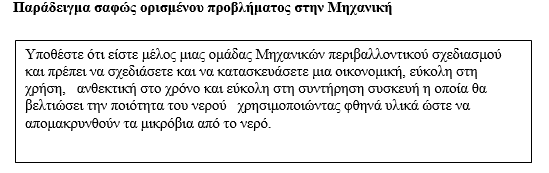 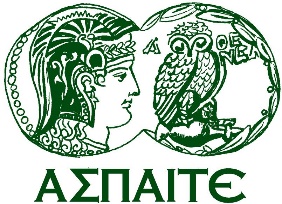 Η Επιστημολογία της Μηχανικής
ΑΝΩΤΑΤΗ 
ΣΧΟΛΗ
ΠΑΙΔΑΓΩΓΙΚΗΣ &
ΤΕΧΝΟΛΟΓΙΚΗΣ
ΕΚΠΑΙΔΕΥΣΗΣ
ΕΠΠΑΙΚ ΑΘΗΝΑΣ
Η Διδακτική Στρατηγική «σχεδιασμός των Μηχανικών»

Τα είδη των προβλημάτων
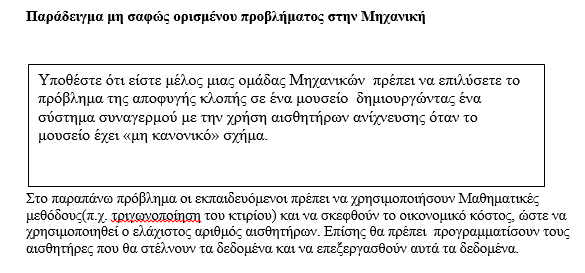 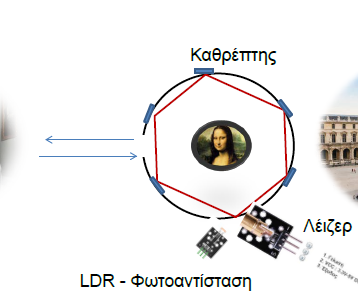 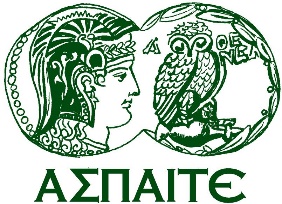 Η Επιστημολογία της Μηχανικής
ΑΝΩΤΑΤΗ 
ΣΧΟΛΗ
ΠΑΙΔΑΓΩΓΙΚΗΣ &
ΤΕΧΝΟΛΟΓΙΚΗΣ
ΕΚΠΑΙΔΕΥΣΗΣ
ΕΠΠΑΙΚ ΑΘΗΝΑΣ
Η Διδακτική Στρατηγική «σχεδιασμός των Μηχανικών»

Η εισαγωγή του σχεδιασμού της Μηχανικής δεν σημαίνει σε καμία περίπτωση ότι είναι σημαντικότερη παιδαγωγική στρατηγική από ότι η επιστημονική διερευνητική στρατηγική.
Ουσιαστικά ο σχεδιασμός της Μηχανικής είναι η αντίστοιχη παιδαγωγική στρατηγική στην διερευνητική μάθηση για τις Επιστήμες. 

Οι Επιστήμονες ανακαλύπτουν νέα γνώση και οι Μηχανικοί βασίζονται σε αυτές τις ανακαλύψεις για να παραγάγουν λειτουργικά «προϊόντα»  (Carlson & Sullivan,2004). 

Η επιστημονική έρευνα «δημιουργεί» δεδομένα που θα ληφθούν υπόψη από τους Μηχανικούς στον σχεδιασμό τους για την κατασκευή της «μηχανής» που θα αντιστοιχεί στην μοντελοποίηση που έχει προέλθει από τους Επιστήμονες, ενώ  η κατασκευή αυτή θα στηρίζεται στο μοντέλο των Επιστημόνων.

Carlson, L. E., & Sullivan, J. F. (2004). Exploiting design to inspire interest in engineering across the K-16 engineering curriculum. International Journal of Engineering Education, 20(3), 372-378.
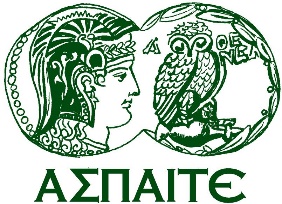 Η Επιστημολογία της Μηχανικής
ΑΝΩΤΑΤΗ 
ΣΧΟΛΗ
ΠΑΙΔΑΓΩΓΙΚΗΣ &
ΤΕΧΝΟΛΟΓΙΚΗΣ
ΕΚΠΑΙΔΕΥΣΗΣ
ΕΠΠΑΙΚ ΑΘΗΝΑΣ
Η Διδακτική Στρατηγική «σχεδιασμός των Μηχανικών»
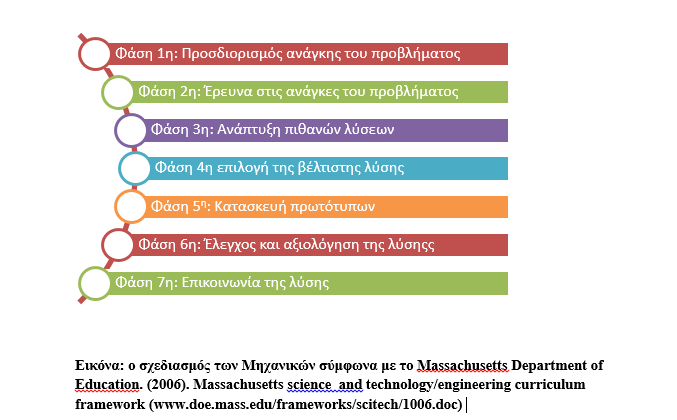 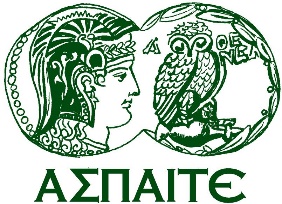 Η Επιστημολογία της Μηχανικής
ΑΝΩΤΑΤΗ 
ΣΧΟΛΗ
ΠΑΙΔΑΓΩΓΙΚΗΣ &
ΤΕΧΝΟΛΟΓΙΚΗΣ
ΕΚΠΑΙΔΕΥΣΗΣ
ΕΠΠΑΙΚ ΑΘΗΝΑΣ
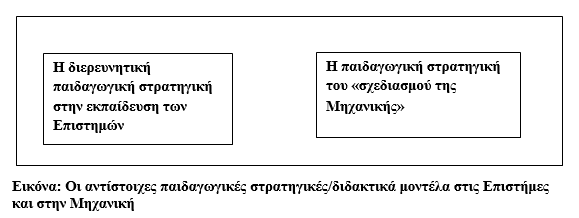 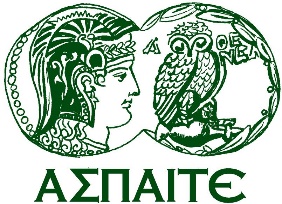 ΑΝΩΤΑΤΗ 
ΣΧΟΛΗ
ΠΑΙΔΑΓΩΓΙΚΗΣ &
ΤΕΧΝΟΛΟΓΙΚΗΣ
ΕΚΠΑΙΔΕΥΣΗΣ
Οι πρακτικές των Επιστημόνων και των Μηχανικών
ΕΠΠΑΙΚ ΑΘΗΝΑΣ
Science and Engineering Practices Progression Matrix https://www.doe.mass.edu